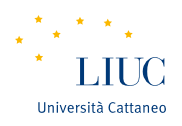 Strategy Analysis and organization design
Martina Dal Molin
mdalmolin@liuc.it
AY 2018/2019
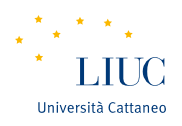 A basic framework for strategy analysis
PEST –PESTLE Analysis
THE ENVIRONMENT

Competitors
Customers
Supplier
THE COMPANY

Goals and values
Resources and capabilities
Structure and systems
STRATEGY
Porter’s Five forces framework; Competitor Intelligence
2
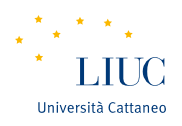 Economic Analysis
PEST - PESTLE Analysis (1/4)
Political Analysis
PEST ANALYSIS
Technological Analysis
Social Analysis
PESTLE= PEST+ Legal and Enviroment
AY 2018/2019
3
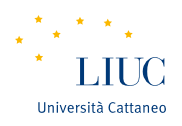 PEST-PESLTE Analysis (2/4)
PEST-PESTLE analysis is an analytical framework focused on the external factors (of the macro-environment) that can affect the competitive environment and therefore the strategy and the results of an organization
External factors can create both opportunities and threaths, therefore the aim of PEST-PESTLE anslysis is to:
Find out the external environment that can affect an organization
Identify the external factors that may change in the future
Exploit changes or defend the organization against them better  than competitors would do
The result of PEST-PESTLE analysis is an understanding of the overall picture surrounding the organization
AY 2018/2019
4
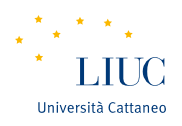 PEST-PESLTE Analysis (3/4)
Political factors - Political or politically motivated factors that could impact the organization (e.g. Government policy, political stability or instability, competition regulation, tax policy, ….)
Economic factors - Overall economic forces that could impact on company’s success (e.g. Economic trends, growth rates, international exchange rates, labor costs, inflation, interest rates, raw material costs, …)
Social factors - Social attitudes, behaviors, and trends that impact on your organization and target market (e.g. Attitudes and shared beliefs about a customer service, religion, cultural taboos, health, work, population growth and demographics, family size/structure, lifestyle trends, …)
Technological factors - Technology that can affect the way you make, distribute, and market your products and services (e.g. Technology and communications infrastructure, competitor technology and development, emerging technologies, intellectual property regulation, technology incentives, ….)
AY 2018/2019
5
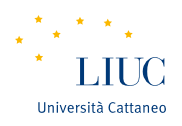 PEST-PESLTE Analysis (4/4)
Political factors 
What government policies or political groups could be beneficial or detrimental to our success?
Is the political environment stable or likely to change?
Economic factors 
What economic factors will affect us moving forward?
How does the performance of the economy affect us at the moment?
How are our pricing, revenues, and costs impacted by each economic factor?
Social factors 
How do our customer’s beliefs and values influence their buying habits?
How do cultural trends and human behavior play a role in our business?	
Technological factors
What technological advancements and innovations are available or on the horizon?
How will this technology impact on our operations?
6
AY 2018/2019
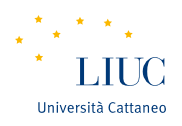 PEST-PESLTE Analysis template: an example (1/2)
7
AY 2018/2019
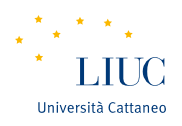 PEST-PESLTE Analysis template: an example (2/2)
8
AY 2018/2019
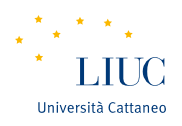 Exercise
Apply PEST Analysis to LIUC (or to your) university
9
AY 2018/2019
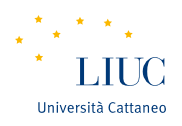 EXERCISEApply the PEST Analysis to a real company
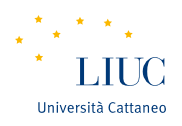 Exercise
Work on the previous company you choose for Porter’s exercise
Ask your self which issues of each PEST factors are relevant in your opinion
Discuss and present your PEST analysis
11
AY 2018/2019